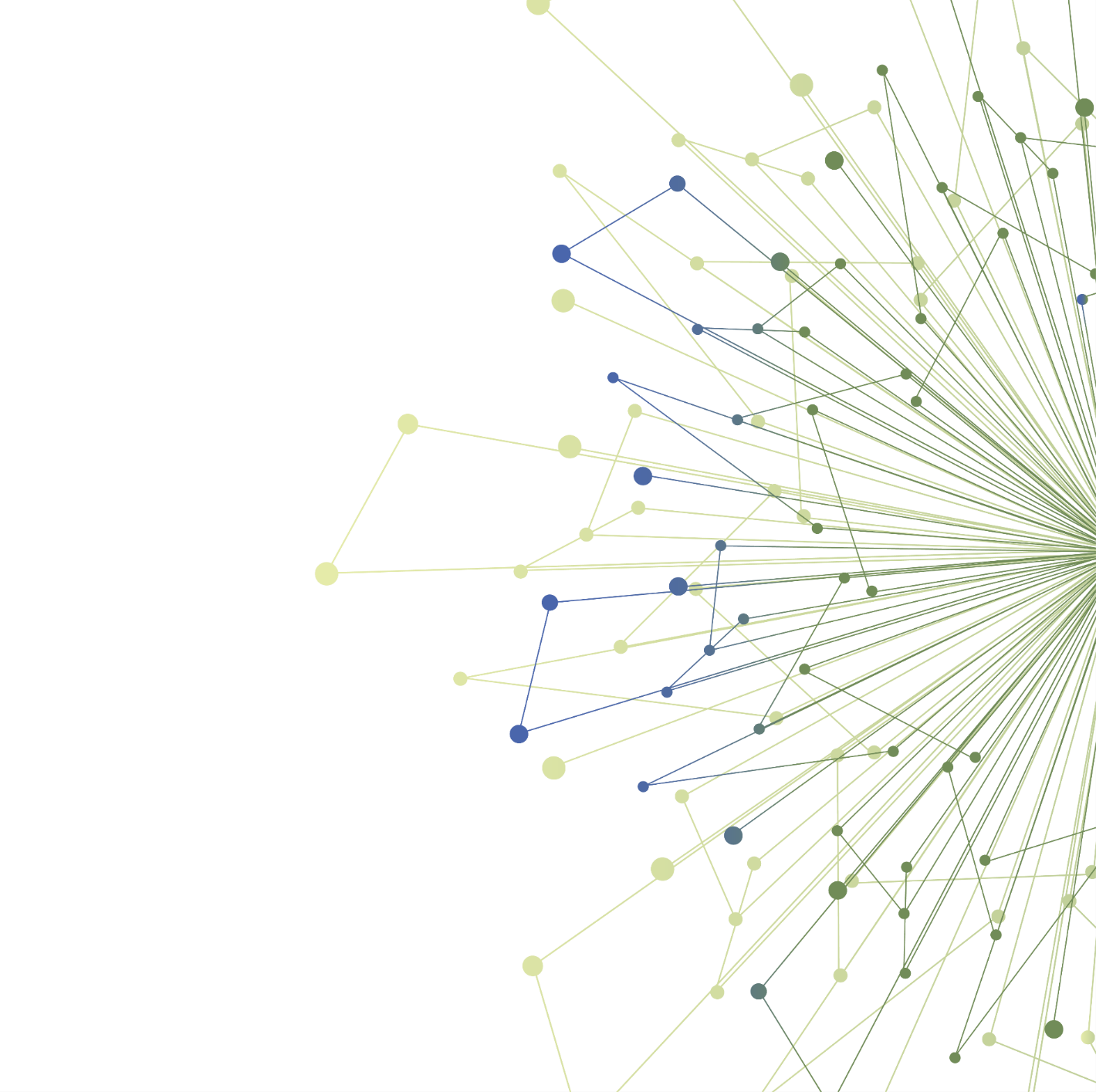 Dissemination and Implementation Science in Translational Research:
Launching your Experiential Learning Opportunity
Laura-Mae Baldwin, MD,  MPH
Disclosures/Conflicts of Interest
I have nothing to disclose
I have no conflicts of interest
Schedule for Experiential Learning
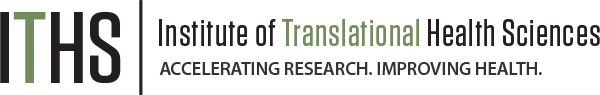 [Speaker Notes: On December 1, you will attend an orientation to your chosen experiential opportunity
You will have two months to complete it 
At a February TL1 Seminar, you will give a Capstone presentation of your learnings to your peers]
Apply D&I Science to Your Work
Three experiential opportunities:
Design a stakeholder assessment
Plan one step in implementing an intervention in clinical or community-based settings 
Create a dissemination plan for your research product/s
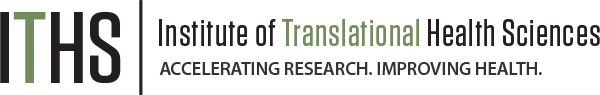 [Speaker Notes: The three experiential opportunities are:
Design a Stakeholder assessment
Plan one component of intervention implementation
Create a dissemination plan for the TL1 trainee study findings]
Apply D&I Science to Your Work
You received a notification about which of the three experiential learning opportunities you have been assigned.
You can find the materials for each of the experiential learning opportunities by going to TL1 Course Canvas Page
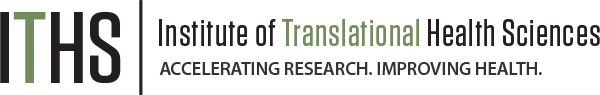 Assignments
You can find the materials for each of the experiential learning opportunities by going to TL1 Course Canvas Page
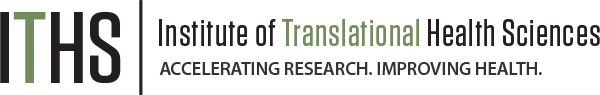 [Speaker Notes: This slide shows the assignments of the TL1 Scholars to the three learning opportunities]
You will now be moved to your breakout room associated with the experiential opportunity you have been assigned.
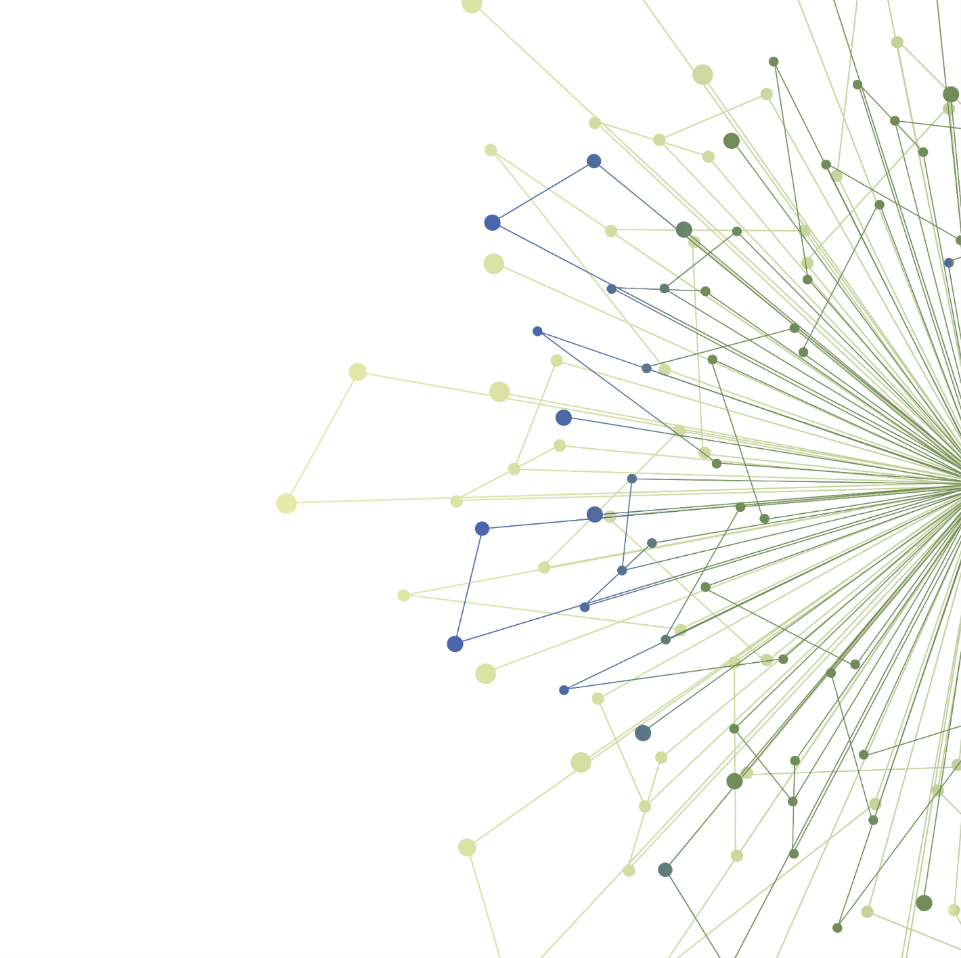 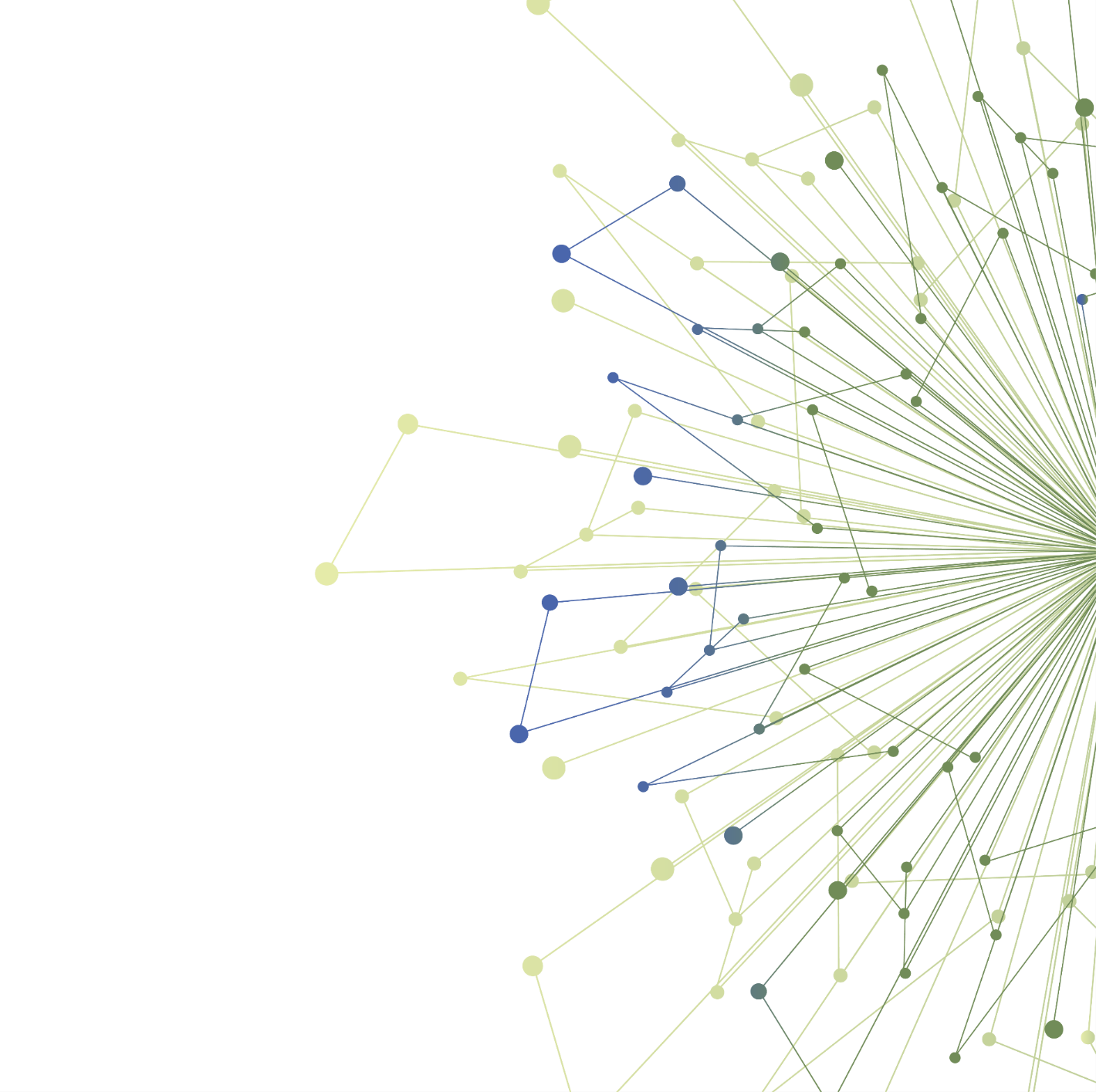 Thank You
ITHS is supported by the National Center For Advancing Translational Sciences of the National Institutes of Health under Award Number UL1 TR002319. 

This project was supported by the National Center For Advancing Translational Sciences of the National Institutes of Health under Award Number TL1 TR002318. 

The content is solely the responsibility of the authors and does not necessarily represent the official views of the National Institutes of Health.
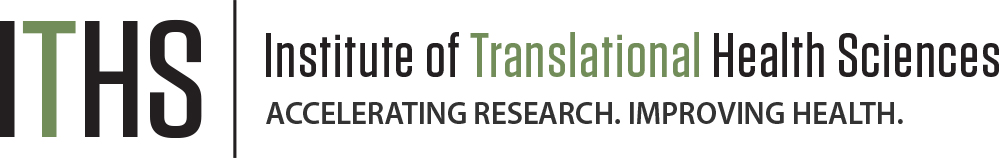